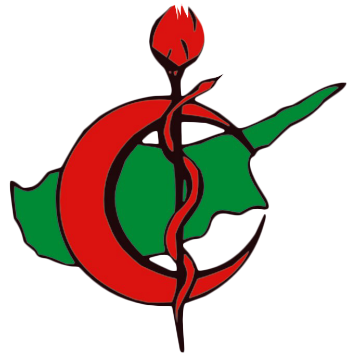 CYPRUS TURKISH MEDICAL ASSOCIATION
Towards a women oriented medicine.
How European women doctors live and work; facilitations and barriers
Women in Medicine, North Cyprus
279 (39.18%) women out of 712 medical doctors,
123 (53.94%) women out of 228 dentists


Total members of CTMA: 940
Women members: 402 (42.76%)
*
120 (40.13%) women of total 299 of CTPU members

732 (52%) women students in medical universities
[Speaker Notes: *If we look at the new members of the last five years, we can see that 83 of total 176 medical doctors are women, which corresponds to 47.15%
And 57 of total 88 dentists are women, which corresponds to 64.77%.
And totally there are 140 women out of 264 new members and that’s make 53.03% 
So we can say that women are more than men among the recent years’ members.]
10 (43.47%) women in the boards of CTMA 
out of 23 total members

4 (50%) women in the board of CTPU 
out of total 8 members


38 (36.54%) women doctors in a leadership position or head of a department
*
[Speaker Notes: As you can see the rate of women physicians is quite high, but it is slightly lower in the executive staff; may be because of glass ceiling effect.]
[Speaker Notes: Only 32.28 % said NO 
The remaining two thirds did or have feel being discriminated in their work life in some way]
%33.35